διδακτική της νεοελληνικής γλώσσας ΙΙ:εισαγωγικό μάθημα
Διδακτική της Νεοελληνικής Γλώσσας ΙΙ
Βασιλάκη Ευγενία, ΠΤΔΕ
ΕΝΟΤΗΤΑ 1
μαθησιακοί στόχοι
να ενημερωθούν οι φοιτητές για τους στόχους, το περιεχόμενο και τις απαιτήσεις του μαθήματος
να συνειδητοποιήσουν την έννοια του γραμματισμού ως κεντρικού στόχου της γλωσσικής διδασκαλίας
να συγκρίνουν τα Προγράμματα Σπουδών (2003 & 2011) για τη διδασκαλία της γλώσσας στην πρωτοβάθμια εκπαίδευση

λέξεις κλειδιά: γραμματισμός, λειτουργικός, κριτικός, Προγράμματα Σπουδών για τη διδασκαλία της γλώσσας
σκοπός του μαθήματος
σύνδεση θεωρίας και πράξης
 Διδακτική της Νεοελληνικής Γλώσσας Ι → Σχολική Πρακτική ΙΙ
(εφαρμοσμένη γλωσσολογία και διδακτική μεθοδολογία)
περιεχόμενο του μαθήματος
σκοποί και στόχοι της γλωσσικής διδασκαλίας
μεθοδολογία
περιεχόμενο: τα κείμενα 
διδασκαλία δεξιοτήτων γραπτού λόγου
διδασκαλία στρατηγικών
διδασκαλία γραμματικής και ορθογραφίας
σχεδιασμός μαθήματος
εφαρμογές
[Speaker Notes: Πραγματοποιήστε μια σύντομη επισκόπηση της παρουσίασης. Ππεριγράψτε το κύριο σημείο της παρουσίασης και το λόγο για τον οποίο είναι σημαντικό.
Εισαγάγετε κάθε ένα από τα κύρια θέματα.
Για να παρέχετε ένα χάρτη για το ακροατήριο, μπορείτε να επαναλάβετε αυτήν τη διαφάνεια επισκόπησης σε όλη την παρουσίαση, επισημαίνοντας το συγκεκριμένο θέμα που θα συζητήσετε στη συνέχεια.]
«υλικά»
http://ebooks.edu.gr/new/ps.php
→Συμπληρωματικά προς τα ισχύοντα Προγράμματα Σπουδών (2011)
1. Νεοελληνική Γλώσσα & Λογοτεχνία - Δημοτικό. ΣΕΛΙΔΕΣ  1-20, (51-113)
2. Οδηγοί για τον Εκπαιδευτικό → Επιστημονικό πεδίο: Γλώσσα-Λογοτεχνία → Οδηγός Νεοελληνικής Γλώσσας για Δημοτικό και Γυμνάσιο. ΣΕΛΙΔΕΣ 1-27, (28-85), 194-209
3. e-class (εγγραφή)
[Speaker Notes: Πραγματοποιήστε μια σύντομη επισκόπηση της παρουσίασης. Ππεριγράψτε το κύριο σημείο της παρουσίασης και το λόγο για τον οποίο είναι σημαντικό.
Εισαγάγετε κάθε ένα από τα κύρια θέματα.
Για να παρέχετε ένα χάρτη για το ακροατήριο, μπορείτε να επαναλάβετε αυτήν τη διαφάνεια επισκόπησης σε όλη την παρουσίαση, επισημαίνοντας το συγκεκριμένο θέμα που θα συζητήσετε στη συνέχεια.]
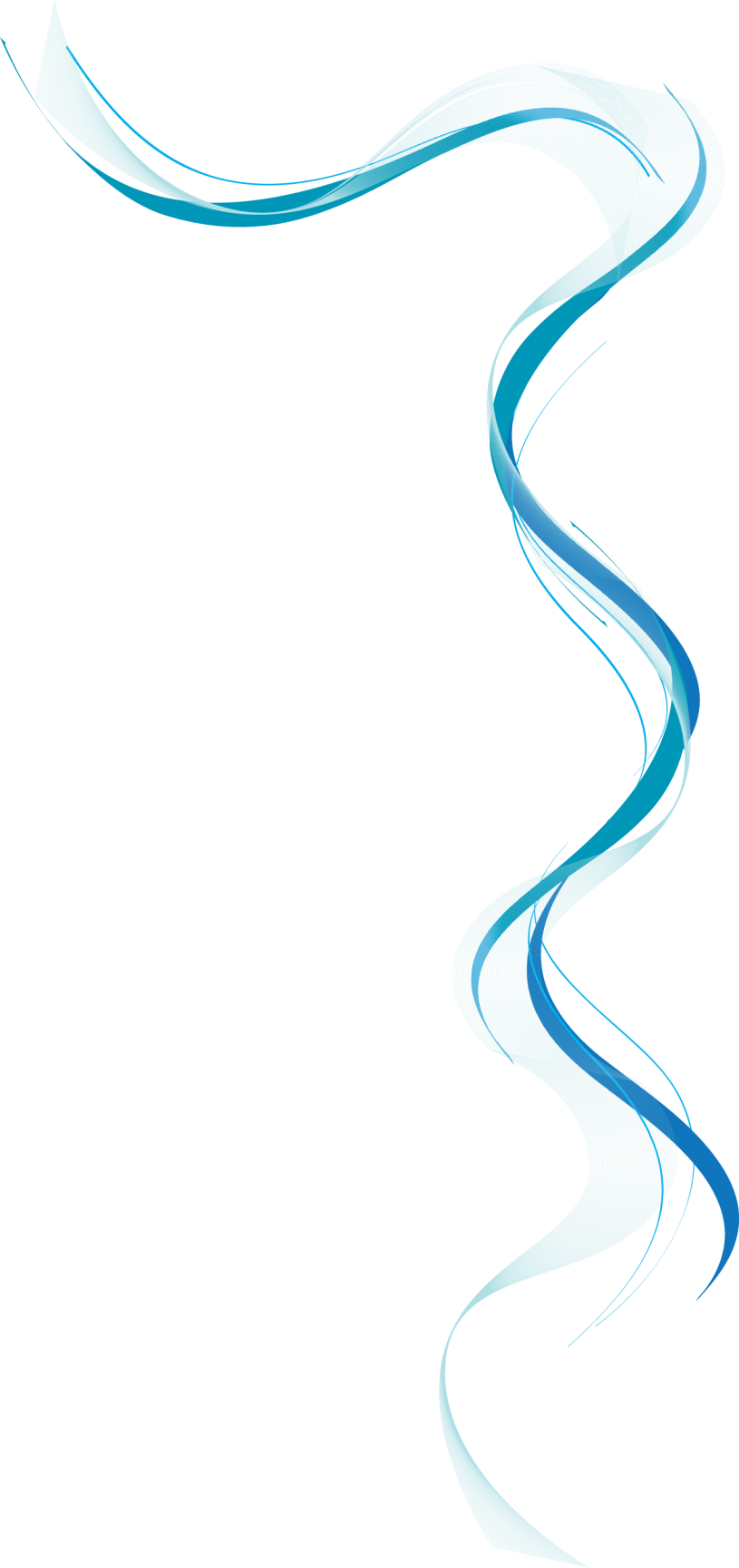 σκοποί και στόχοι της γλωσσικής διδασκαλίας
[Speaker Notes: Αυτή είναι μια άλλη επιλογή για διαφάνειες επισκόπησης με μεταβάσεις.]
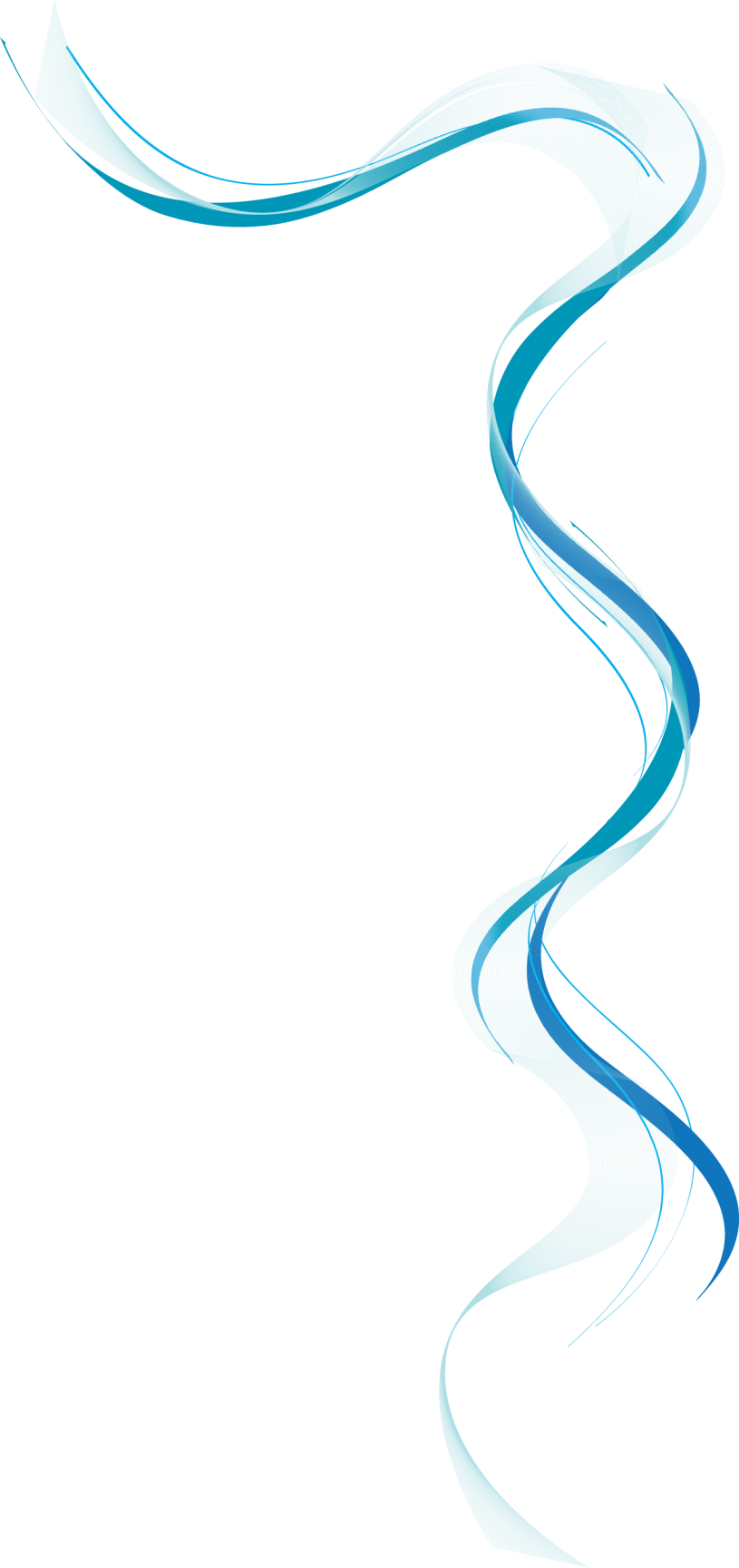 από την επικοινωνιακή προσέγγιση

στον κριτικό γραμματισμό
επικοινωνιακή προσέγγιση
ανάπτυξη της ικανότητας των μαθητών να χειρίζονται τον προφορικό και τον γραπτό λόγο αποτελεσματικά και δημιουργικά
γλωσσική χρήση: 
ακρόαση 	(κατανόηση προφορικού λόγου)
ομιλία	(παραγωγή προφορικού λόγου)
ανάγνωση 	(κατανόηση γραπτού λόγου)
γραφή 	(παραγωγή γραπτού λόγου)
&
γλωσσικό σύστημα
γραμματική/ λεξιλόγιο
[Speaker Notes: Πραγματοποιήστε μια σύντομη επισκόπηση της παρουσίασης. Ππεριγράψτε το κύριο σημείο της παρουσίασης και το λόγο για τον οποίο είναι σημαντικό.
Εισαγάγετε κάθε ένα από τα κύρια θέματα.
Για να παρέχετε ένα χάρτη για το ακροατήριο, μπορείτε να επαναλάβετε αυτήν τη διαφάνεια επισκόπησης σε όλη την παρουσίαση, επισημαίνοντας το συγκεκριμένο θέμα που θα συζητήσετε στη συνέχεια.]
γραμματισμός
η ικανότητα του ατόμου να κατανοεί και να χειρίζεται τη γλώσσα με τρόπο ώστε να μπορεί να ανταποκρίνεται στις πολλαπλές, συνεχώς επαναπροσδιοριζόμενες ανάγκες και απαιτήσεις της σημερινής κοινωνίας
η ικανότητα για κατανόηση, κριτική επεξεργασία και παραγωγή διαφόρων ειδών κειμένων
↘
η ικανότητα για κριτική διερεύνηση των διαφόρων γλωσσικών μορφωμάτων ως φορέων στάσεων, αξιών και ιδεολογίας, δηλαδή ως μηχανισμών διαμόρφωσης κοινωνικών, πολιτικών και πολιτισμικών συνθηκών 
(ΠΣ 2011)
[Speaker Notes: Πραγματοποιήστε μια σύντομη επισκόπηση της παρουσίασης. Ππεριγράψτε το κύριο σημείο της παρουσίασης και το λόγο για τον οποίο είναι σημαντικό.
Εισαγάγετε κάθε ένα από τα κύρια θέματα.
Για να παρέχετε ένα χάρτη για το ακροατήριο, μπορείτε να επαναλάβετε αυτήν τη διαφάνεια επισκόπησης σε όλη την παρουσίαση, επισημαίνοντας το συγκεκριμένο θέμα που θα συζητήσετε στη συνέχεια.]
οι καινοτομίες τουΝέου Προγράμματος Σπουδών (Ι)
έμφαση στην καλλιέργεια όχι μόνο γλωσσικών αλλά και κοινωνικών δεξιοτήτων
γλωσσικές μορφές: ενδείκτες κοινωνικών παραμέτρων / μηχανισμοί δόμησης ταυτοτήτων, ιδεολογιών, στάσεων και συμπεριφορών
η παραγωγή προφορικού και γραπτού λόγου: διαδικασία συνεργατική
οργάνωση της ύλης : ανοικτού τύπου ΠΣ
ευελιξία ως προς το εκπαιδευτικό υλικό → διαφοροποιημένη παιδαγωγική
αυτορυθμιζόμενη μάθηση
στρατηγικές/ μορφές αξιολόγησης
[Speaker Notes: Συνοψίστε το περιεχόμενο παρουσίασης, επαναλαμβάνοντας τα σημαντικά σημεία από τα μαθήματα.
Τι θέλετε να θυμάται το κοινό όταν τελειώσει η παρουσίασή σας;

Αποθηκεύστε την παρουσίασή σας σε ένα βίντεο για εύκολη διανομή (Για να δημιουργήσετε ένα βίντεο, κάντε κλικ στην καρτέλα Αρχείο και στη συνέχεια κάντε κλικ στην επιλογή Κοινή χρήση. Στην ενότητα Τύποι αρχείων, κάντε κλικ στην επιλογή Δημιουργία βίντεο.)]
οι καινοτομίες τουΝέου Προγράμματος Σπουδών (ΙΙ)
αξιοποίηση των ΤΠΕ στο μάθημα της ΝΕ γλώσσας
αναζήτηση υλικού, παρουσιάσεις, ιστολόγια  
→ κριτική αντιμετώπιση της πληροφορίας
καλλιέργεια του προφορικού λόγου
αξιοποίηση τεχνολογιών
η γλώσσα όχι μόνο ως αντικείμενο αλλά και ως μέσο διδασκαλίας
διδασκαλία της γλώσσας μέσω γνωστικών αντικειμένων
διδασκαλία της ΝΕ ως δεύτερης γλώσσας

(Οδηγός για τον εκπαιδευτικό, 4-6)
[Speaker Notes: Συνοψίστε το περιεχόμενο παρουσίασης, επαναλαμβάνοντας τα σημαντικά σημεία από τα μαθήματα.
Τι θέλετε να θυμάται το κοινό όταν τελειώσει η παρουσίασή σας;

Αποθηκεύστε την παρουσίασή σας σε ένα βίντεο για εύκολη διανομή (Για να δημιουργήσετε ένα βίντεο, κάντε κλικ στην καρτέλα Αρχείο και στη συνέχεια κάντε κλικ στην επιλογή Κοινή χρήση. Στην ενότητα Τύποι αρχείων, κάντε κλικ στην επιλογή Δημιουργία βίντεο.)]